Discussion Section Week 8
Mitchell Vollger
Feb 27th, 2020
Agenda
HW7 questions
Baum-Welch (forward-backward) algorithm
HW8
Baum-Welch Algorithm
Baum–Welch is an expectation-maximization algorithm that uses the forward–backward algorithm.
1. Use the forward algorithm to calculate the forward probabilities for the HMM.
2. Use the backward algorithm calculate the backward probabilities for the HMM. 
3. Re-estimate transition, emission, and initial probabilities by calculating the expected number of each edge type
4. Calculate the new log likelihood of the model (the likelihood of our observations given our re-tuned model)
5. Repeat until the change in log likelihood is smaller than a given threshold or when a maximum number of iterations is passed.
Forward-backward algorithm
A
G
C
Forward-backward algorithm
A
G
C
For each node:
Forward: store the sum of probabilities of paths ending at position i state k
 Backward: store the sum of probabilities of paths starting at position i state k
Forward-backward algorithm
A
G
C
For each node:
Forward: store the sum of probabilities of paths ending at position i state k
 Backward: store the sum of probabilities of paths starting at position i state k
Mathematical Terminology
Forward Algorithm
Build a dynamic programming table for these calculations 
(or store these calculations in node/vertex objects; or in a list)
A
G
C
[Speaker Notes: Look up how to do the addition in this statement. Will it create an underflow issue.]
Backward Algorithm
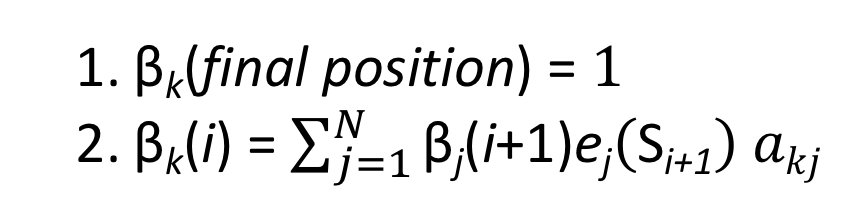 Build a dynamic programming table for these calculations 
(or store these calculations in node/vertex objects; or in a list)
A
G
C
An alternative way to think about updating
A
G
C
Consider the probabilities at each node:
Figure out the probability of being in state k at position i
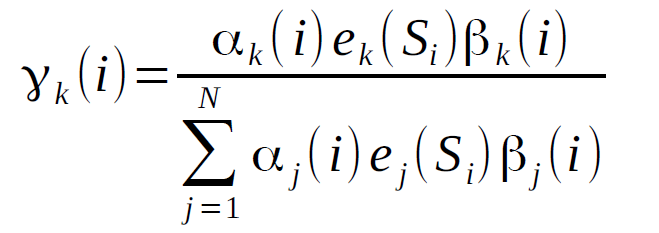 An alternative way to think about updating
A
G
C
Consider the probabilities at each edge:
Figure out the probability of going from state k to state l from position i to position i+1
Note: The emission probability ek(Si) has been factored out of the forward probability below. If you already calculated it in to the forward probability, you don’t have to do it twice.
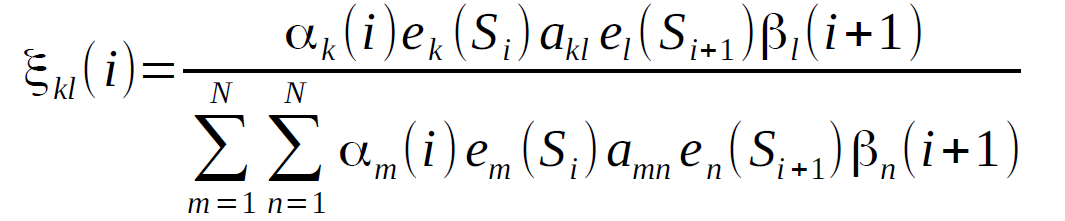 An alternative way to think about updating
The initial probabilities for each state k can be updated to 
The transition probability from state k to state l can be updated to
 
The emission probability for symbol v from state k  can be updated to
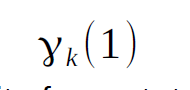 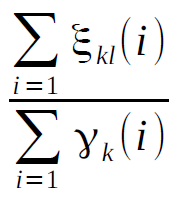 Remember to ignore the last position
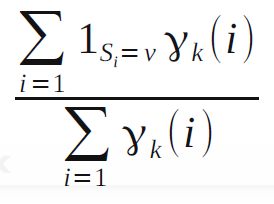 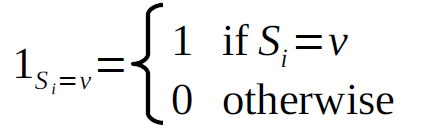 Notes for debugging
Try calculating some simple forward and backward probabilities by hand to check your algorithm
Make sure the sum of the numerators for a single state or transition from a given state equals the associated denominator
The likelihood at each iteration should increase; if it decreases, then you have a bug
Have a print statement in your program to keep track of iterations as your program is running. The assignment will provide an estimate on the number of iterations to converge.
Underflow
This happens when numbers are too small to be stored in a variable

Solutions: 
Scale weights to be close to 1 (affects all paths by same constant factor – which can be multiplied back later)
Use log weights, so can add instead of multiplying

Ex: Instead of 0.0001 * 0.0002, you can do: 
   log(0.0001) + log(0.0002)
What about when you need to sum probabilities in logspace? See this blogpost for a solution or Tobias Mann
https://gasstationwithoutpumps.wordpress.com/2014/05/06/sum-of-probabilities-in-log-prob-space/
HW8: detecting G+C-rich regions round II (Baum-Welch)
Due 11:59pm Sunday, March 8

Assignment: use Baum-Welch algorithm to identify G+C-rich regions in a genome sequence
Input: same as last time!
Run Baum-Welch until the increase in sequence log-likelihood is less than 0.1
HW8: detecting G+C-rich regions round II (Baum-Welch)
Due 11:59pm Sunday, March 8

Assignment: use Baum-Welch algorithm to identify G+C-rich regions in a genome sequence
Input: same as last time!
Run Baum-Welch until the increase in sequence log-likelihood is less than 0.1
Output:
Name and first line of the FASTA file
Number of iterations until convergence
Final sequence log-likelihood
Final probabilities (initial, transition, emission)
Scientific notation, four significant digits (see template)
[Speaker Notes: http://www.cs.rochester.edu/u/james/CSC248/Lec11.pdf

Extentions of HMM models
How to combine HMMs with other modeling strategies
Tuesday of week 10]